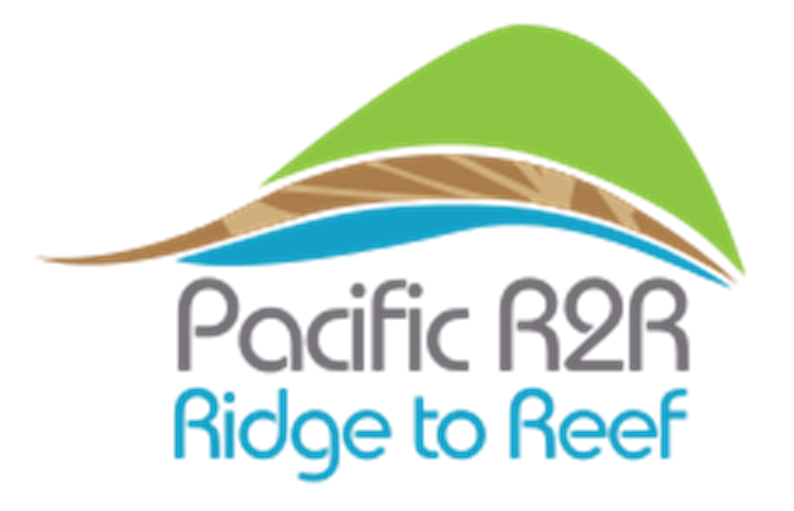 UPDATE:  Consultancy’s Preliminary Findings, Conclusions, and Implications for R2R Mainstreaming  (Report No. 1)
Consultancy Team:
Ernie S. Guiang
Ms. Ma. Susan Lucero,
Ms. Trina G. Isorena
Ms. Lea Astrera
Mainstreaming Consultancy Objectives
Document various national and regional (Pacific Region) sustainable development planning processes, strategic frameworks and related activities, and determine avenues or entry points for effective national R2R mainstreaming; and
Develop a simple guide for mainstreaming R2R in the Pacific Region to be presented at the Regional Investment Planning Forum.
Six Target Case Study Sites Out of 14 PIC Countries
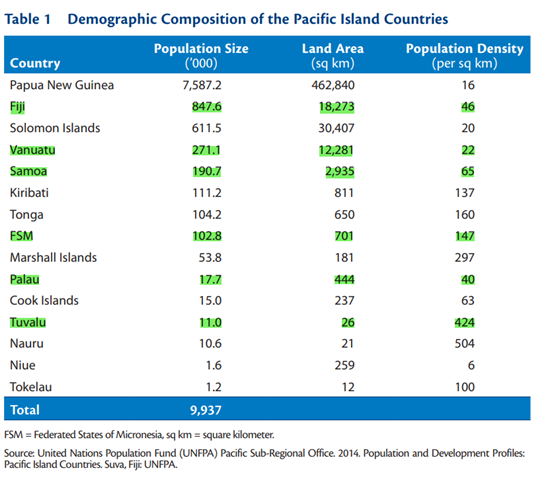 Micronesia (Palau and FSM), 
Melanesia (Fiji and Vanuatu), and 
Polynesia (Samoa and Tuvalu)
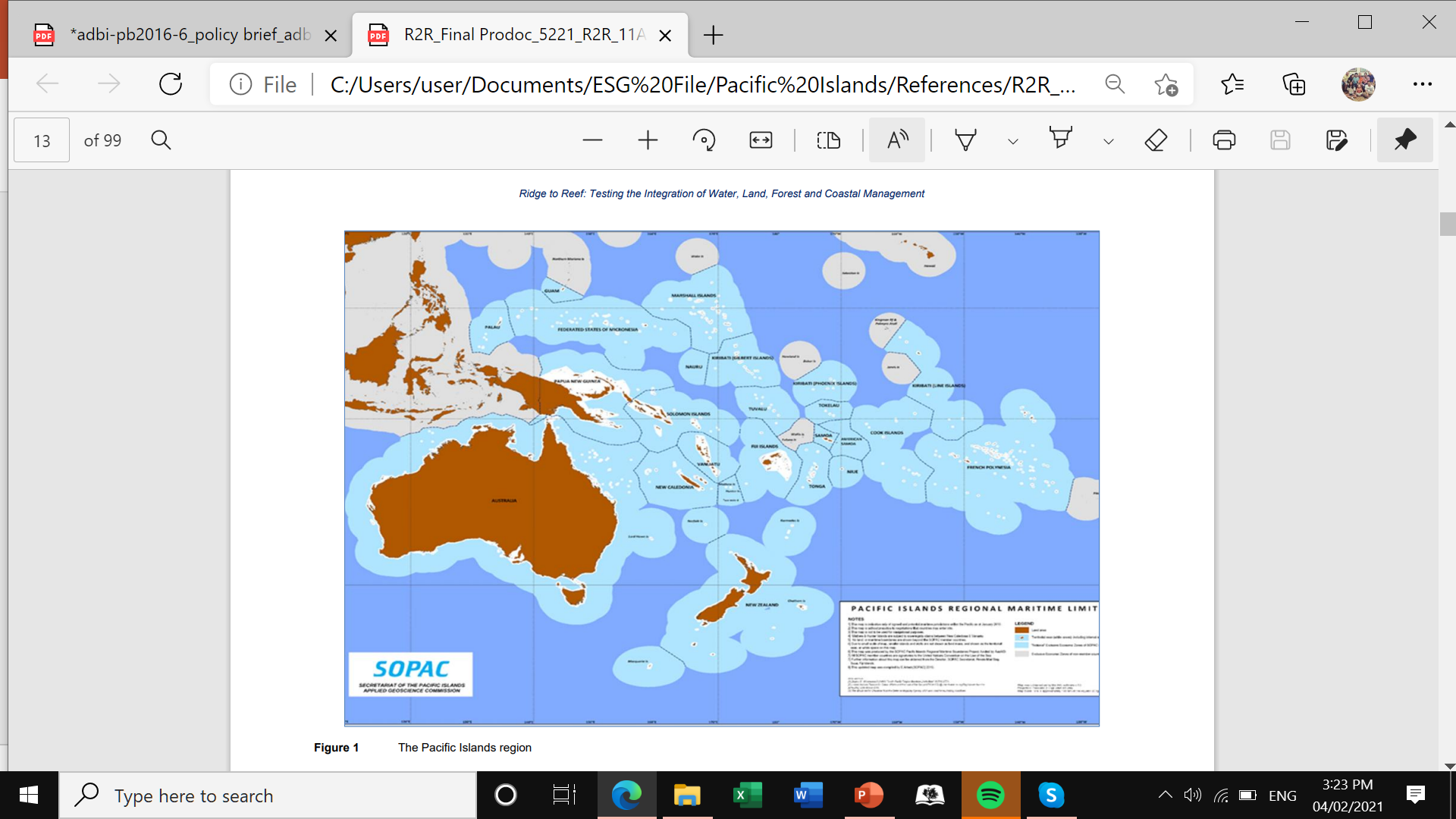 https://www.indexmundi.com/map/?v=21000&r=as&l=en
Overall Bio-Geo-Physical and Socio-Economic Features
Narrow resource base depriving them of the benefits of economies of scale; 
Low resilience to natural disasters; 
Proportionately large reliance of their economies on their public sector and fragile natural environments 
Growing populations with increasing marginalized communities and urbanization
Small domestic markets and heavy dependence on a few external and remote markets; 
High costs for energy, infrastructure, transportation, communication and servicing; 
Remote and far from export markets and import resources; 
Low and irregular international traffic volumes; 
High volatility of economic growth;  and 
Limited opportunities for the private sector. 
(Sources:  UN-OHRLLS 2010 cited from GEF/UNDP IWR R2R Project Documents; GEF/UNDP PIC Country Profiles/Booklets; IW R2R Country-Specific Project Designs).
Overall Approach in the Review and Analysis
Started with the “GIVENS” in PICs as part of the systems analysis approach  
Biological, Geological, and Climatic Features with respect to Biodiversity Assets, Inherent Capacities, Thresholds and Resiliency, Ecosystems Goods and Services
Threats and Challenges – ENR assets, Enabling Environment
Existing Multi-sectoral and Sectoral Policies and Frameworks in Protecting, Regulating, Utilizing, and Managing the Environment and Natural Assets
Assumed that with the ”givens”, Stakeholders Were Willing to “test R2R mainstreaming for integrating various sectoral interventions in specific R2R sites” to address the six GEF Focal Areas in PICs”
Based on #s 1 and 2 above, postulated a logic statement:
IF national and local stakeholders understand and support the testing of R2R approach in land-sea forms to ensure sustainable supply of EGS in each PIC as a result of: 
Established demonstration sites to support R2R ICM/IWRM approaches for island resilience and sustainability (Program Component 1);
Investments in island-based human capital and knowledge enhancement to strengthen national and local capacities for R2R ICM/IWRM planning and implementation that incorporate climate change adaptation (Program Component 2);
Mainstreamed R2R ICM/IWRM approaches into national development planning (Program Component 3); 
Established regional and national R2R indicators for reporting, monitoring, adaptive management and knowledge management (Program Component 4); and
Established R2R regional and national coordination mechanisms (Program Component 5),
THEN, the Regional IW Ridge to Reef (IW R2R) programs have supported PICs efforts to mainstream R2R; and
THEREBY, significantly contribute to the PICs R2R’s vision of “maintained and enhanced PICs ecosystem goods and services” to help reduce poverty, sustain livelihoods and build up climate resilience.
Overall Approach in the Review and Analysis of ”Testing R2R Mainstreaming”
Prepared Highlights and Conclusions 
Highlights/Observations on the “givens” – bio-geophysical and climatic features; and policies and frameworks 
Lessons Learned – what worked, what did not work, what partially worked?
Establishing and improving governance processes
Integrated/holistic planning in selected R2R sites 
Plan implementation of integrated sectoral interventions to sectoral policies in selected R2R sites as demonstration sites and learn lessons from what worked, what did not work, and what partly worked for R2R mainstreaming
Capacity building to improve the enabling environment – technical capacities, leveraging local support and buy-ins, database and M&E systems
Generated Key Implications for R2R mainstreaming
Design
R2R Programming
Governance processes
Planning
Implementation
Capacity Development
M&E – R2R sites, sub-national, national
Policy improvements – R2R sites, sub-national, national
Notes on the Systems Approach and Logic Statement
Systems thinking and its applications in:

Integrated management of ecosystems in landscape-seascapes or land-sea forms is linking conservation with development, mitigation and adaptation in response to climate change and human-induced disasters, landscape protection and restoration, convergence of sectoral programs to achieve synergy of results, horizontal and vertical coordination and complementation, and environmental governance (MEA 2005; Engel and Korf 2005)
The “givens” are the starting points in testing the R2R mainstreaming – the bio-geological and climatic features and conditions, and policies (international agreements, protocols, ENR-related laws, climate change, disaster risk reduction, land use) to navigate the delicate balance between protection, utilization, and restoration versus development and management of  environment and natural resources assets.  The conditions of or responses to the “givens” may change or improve over time as R2R interventions are designed and implemented at various levels under a systems approach implementation arrangements (Beer 1984; Jackson 2003; Ackoff and Emery 2009} 
Buy-ins of the assumption that R2R approach requires holistic planning and implementing sectoral programs in an integrated fashion in specific R2R land-sea form and where mechanisms for coordination, complementation, and collaboration are in place to direct interventions and optimize the use of resources and achieve positive impacts that will reduce stress to the ecosystems and improve well being (Anderson 2000; Mayer, et al 2012; Huntley and Redford 2014).
A postulated logic statement as a guide for the review and capture lessons learned from what the project intends to achieve or contribute to  in relation to the overall goals and objectives (USAID, 2016; USAID, 2017)
[Speaker Notes: Beer, S.   1984.  The viable system model:  its provenance, development, methodology, and pathology.  Journal of the Operational Research Society, 35, 7-16.   
Jackson. 2003.  Systems Thinking: Creative Holism for Managers. John Wiley and Sons, Ltd
MEA. Ecosystems and Human Well-being: Synthesis. Washington, DC: Island Press, 2005.
Anderson, J.  2000.  Four considerations for decentralized forest management:  Subsidiarity, empowerment, pluralism, and social capital.  In Decentralization and Devolution of Forest Management in Asia and the Pacific.  Bangkok:  RECOFTC, Thailand.
Engel A and B Korf. 2005. Negotiation and mediation techniques for natural resource management. Rome, Italy. 2005.
Mayer, et. al 2012.  Ten lessons learned in landscape approach
Huntley, B.J. and Redford, K.H. (2014). ‘Mainstreaming biodiversity in Practice: a STAP advisory document’. Global Environment Facility, Washington, DC. 
USAID. 2016. (https://usaidlearninglab.org/lab-notes/what-thing-called-theory-change)
USAID. 2017.  Theory of Change of the USAID Protect Wildlife Project. Manila, Philippines.]
Major Types of Land-Sea Forms and Climatic Features
Major Types of Land-Sea Forms, Ecosystems, EGS They Supply, Threats
Highlights on the Givens:  Bio-Geophysical and Climatic Features, Dominant Land-Sea Forms, Ecosystems, EGS, and Major Threats
Dominant land-sea forms for R2R mainstreaming – islands, watersheds/catchments, atoll; or political units with a combination of catchments, atoll, and islands
Adequate Annual Rainfall – Relatively high with wet and dry seasons (ranging from 2,500-4,000 mm)
 Key Ecosystems – Forests (terrestrial, lowland, mangroves), coastal and marine, agriculture, wetlands/lagoons/freshwater swamps 
Main Ecosystems Goods and Services (EGS) – water, soil, fisheries, unique natural and cultural attractions for recreation, minerals, timber and non-timber
Major threats to ecosystems and EGS – degradation and urban expansion in watersheds, mangroves and coastal areas; pollution from off- and on-site communities and urban centers; overfishing in nearshore areas serving subsistence fisher folks, agricultural expansion, declining soil productivity, floods and droughts due to climate change, tenure issues in land and water areas, salt water intrusions in urbanized areas
Summary of Relevant R2R Policies and Frameworks
Highlights on the Givens: Policies and Frameworks
Adequate national policies and frameworks as guides in mainstreaming R2R approach at the sub-national, island, national, and even PIC sub-regional levels
Existing policies as starting points with the existing legal frameworks that identify entry points for clustering concerned sectors to reduce stress to the ecosystems, EGS, and communities.  They also serve as the platforms of each concerned sector to participate in an integrated initiatives while retaining their functions and accountability in defined land-sea forms.  
While site level R2R approach requires integration, complementary, and collaborative arrangements, the dominant national policies in a given R2R site may be assigned or take the responsibility to lead the coordination and steering processes in recognition of respected subsidiarity arrangements at the local level.  
R2R approach may help minimize negative externalities or collateral damages with trade offs of some sector programs in the same land-sea form such as intensive agriculture and settlement expansion to water pollution and coastal areas or the siltation and pollution impacts of mining, logging, and ag expansion in terrestrial areas to downstream ecosystems.
The existing PIC sectoral policies and frameworks support the GEF focal areas with some policies to be of more importance in some countries.
Key Lessons – Designs
R2R project designs during the testing phase of R2R mainstreaming could withstand improvements
Steering Committee’s role as the body for facilitating and resolving turfing and competing interests among stakeholders;
Providing adequate support for facilitating the buy-ins of customary/traditional/native land and sea owners as “on-site resource managers” in an R2R land-form;  
Consideration of the varying technical capacities among implementors in each country including disparity in technical skills and management experience; 
Limited availability of local technical expertise and dependency on outside specialists;
Difficulty in enforcing processes among implementing partners-UNDP and government requirements as a crucial issue in achieving outcomes; 
Delays in fund transfer, recruiting consultants, and slow spending by implementing partners; 
High staff turn-over; 
Programming unexpected events such as Covid-19 pandemic that limited mobility and affected delivery of project support to various clients
Key Lessons on R2R Programmatic Approach
Establishing or strengthening inclusive governance bodies for R2R collaboration among sectoral agencies at the national and sub-national levels is critical in communicating, developing consensus, and directing overall leadership support to R2R. This will foster coordination, complementation, co-financing, joint activities, and achieving synergistic impacts 
Processes, rules and procedures to facilitate planning and implementation are more effective if these would mutually achieve local and site-level goals, objectives, and targets.
Key Lessons on R2R Programmatic Approach
R2R is acknowledged or recognized as an effective approach for sustainable resource governance and management of various land-sea forms in PICs 
Timely assessments such as the IDA and spatial analysis and community consultations as processes in watershed planning and studies such as the RAPCA are critical but could have been more helpful if used as inputs in prioritizing strategies and re-configuring science-based strategies and enacting policies. 
Carefully and properly conducted stakeholders’ mapping and analysis are of high value in the R2R planning, implementation, programming, and advocacy
Key Lessons on R2R Programmatic Approach
Specific technical interventions in a specific R2R site to reduce stress to biodiversity, key ecosystems, EGS, and communities largely depend on Initial assessments, scoping, and enhanced over time with M& 
Factoring in adaptive management in the design, planning, and implementation processes has the potential to encourage innovation and flexibility of adjusting approved project designs with the changing environment in the local areas and renders more effective on-site management. 
Capacitating R2R Project Implementing Units and on-site communities and relevant partners with adequate support for experts and programmatic training and other professional development activities are key in R2R mainstreaming
Key Lessons -R2R Programmatic Approach
Functional Site Level R2R Project Committees thru the implementing units are key to eliciting community feedbacks for updating national and sub-national level governance bodies such as the IMCs and donor groups.  
Knowledge products – R2R orientation and training materials, enriched/enhanced existing manuals on watershed planning, ICRM, RAPCA, packages for cross visits, training designs with modules and materials, spatial mapping and analysis, technical bulletins or guides, et. – based on lessons and relevant best practices from are going to be useful for the R2R mainstreaming with either replication or scaling up strategies.
Implications of the Givens, Findings, Conclusions Vis-A-Vis R2R Mainstreaming
A more intentional national and sub-national initiatives to map and analyze possible expansion areas for R2R upscaling as part of the mainstreaming 
Although there is an overall agreement and understanding of the importance of the R2R approach, institutional disconnects exist between sector mandates and the integrative nature of sub-national governments whose mandate require working closely with ministry field units for technical advice and getting the support and buy-ins of local communities 
Integrated R2R planning and implementation are more effective when governance processes facilitate agreements on strategic technical interventions that address the urgency of arresting threats to key biodiversity and ecosystems from climate or human-induced related hazards including reduced supply of EGS for the wellbeing of communities and the public
Implications of the Givens, Findings, Conclusions Vis-A-Vis R2R Mainstreaming
Learnings from IWRM, STAR and IW R2R can serve as starting points for R2R mainstreaming. 
Design to achieve sustainable sources for R2R initiatives as there are limited financial and human resources in PICs, changes in political agenda and priorities, delays in start-up and mobilization activities, and innovative approach to adaptive project management, coordination, collaboration, leveraging and partnerships
Implications of the Givens, Findings, Conclusions Vis-A-Vis R2R Mainstreaming
A few technical approaches are emerging to be effective and maybe considered as emerging best practices such as
R2R planning (watersheds, catchments, atoll, islands), 
M&E systems, 
fee collection, 
erosion control and sedimentation measures, 
terrestrial restoration and rehabilitation, 
water protection zoning, 
modeling the links and impacts of dynamic changes in terrestrial ecosystems using land cover and land use, erosion and sedimentation and how changes are negatively impacting the ecosystems for improving local policies and strategies, EGS and EGS users, and community livelihoods in the freshwater/wetlands and coastal and marine area.
Implications of the Givens, Findings, Conclusions Vis-A-Vis R2R Mainstreaming
The emerging possible major units for planning and carrying out integrated R2R strategies in support of a concerted vision are:  sub-national governments, villages, customary land and coastal/marine area owners in collaboration with their different constituents in their political jurisdiction. 
Scaling up with sites with defined governance and regulatory responsibilities, authority, and accountability is the building block of R2R mainstreaming at the national and PIC sub-regional levels.
Thank you!